Exception classesand polymorphism
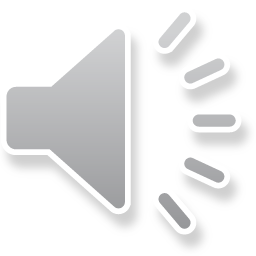 Outline
In this lesson, we will:
Describe inheritance in the exception classes
Derive our own exception class from one of these classes
Observe that our exception class is still treated as if it is one of its base class, and so on
Describe the features of polymorphism
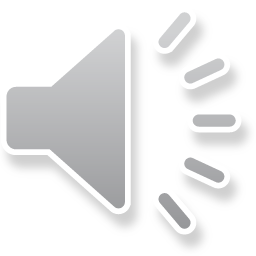 A recap so far
To this point, we have seen how we can extend classes with inheritance
We can accept or modify existing functionality
We can introduce new functionality and member variables

We looked at how this could apply:
To linked lists
To classes describing a graphical user interface

Before we look at another higher-level example with respect to graphical user interfaces, we will observe concrete examples of inheritance in the std::exception class and its derived classes and note the application of polymorphism
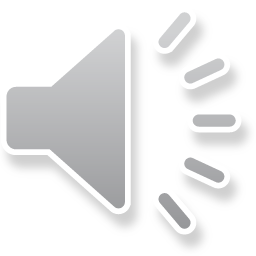 Exceptions
We have already discussed exceptions
We have not discussed their inheritance
Abstract class
std::exception
std::logic_error
std::runtime_error
std::range_error
std::domain_error
std::overflow_error
std::invalid_argument
std::underflow_error
std::length_error
std::out_of_range
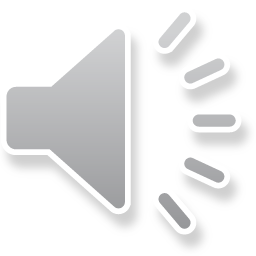 Why two branches?
A logic error is an exceptional case that should have been caught by the programmer:
The programmer should be checking arguments, for example, to ensure that they fall within the acceptable bounds of a function
It is assumed that if a logic error is thrown,	there was an issue with the source code
A runtime error is an exceptional case that could only be determined at runtime
Perhaps the system was not correctly designed to handle the full field of possible inputs
Perhaps a value exceeds the data type used to store a result
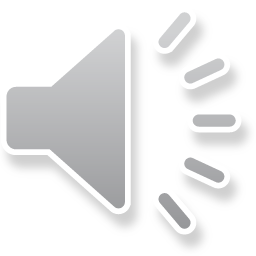 Deriving from an exception class
The default structure for all but the base std::exception class is essentially a string together with a member function what() that returns that string converted to a C-style string:
class exception_name : public base_exception {
    public:
        exception_name( char const        *new_what_arg );
        exception_name( std::string const &new_what_arg );
        virtual char const *what() const noexcept;

    protected:
        std::string what_arg_;
};
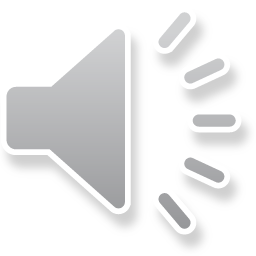 A derived exception class
You can derive from such an exception:
class int_domain_error : public std::domain_error {
    public:
        int_domain_error( char const        *new_what_arg, int new_value );
        int_domain_error( std::string const &new_what_arg, int new_value );
        virtual char const *what() const noexcept;
        virtual int value() const noexcept;

    protected:
        int value_;
};
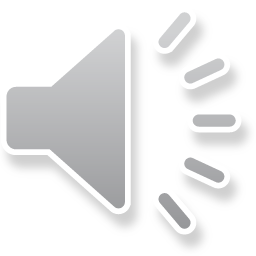 A derived exception class
Implementing the constructors calls the base class constructor
int_domain_error::int_domain_error( char const *new_what_arg,
                                    int         new_value ):
std::domain_error{ new_what_arg },
value_{ new_value } {
    // Empty constructor
}

int_domain_error::int_domain_error( std::string const &new_what_arg,
                                    int                new_value ):
std::domain_error{ new_what_arg },
value_{ new_value } {
    // Empty constructor
}
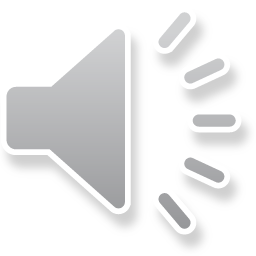 A derived exception class
We will also override what() and implement the value() member function
char const *int_domain_error::what() const noexcept {
    std::clog << " Logging: " << std::domain_error::what()
              << ": " << value() << std::endl;

    return std::domain_error::what();
}

int int_domain_error::value() const noexcept {
    return value_;
}
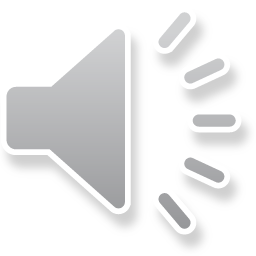 Using our derived class
Let’s look at an implementation:
int binomial( int n, int k ) {
    if ( n < 0 ) {
        throw int_domain_error{
            "The first argument 'n' must be zero or positive", n };
    } else if ( (k < 0) || (k > n) ) {
        throw int_domain_error{
            "The second argument 'k' must be between 0 and 'n' (= "
              + std::to_string( n ) + ")", k };
    } else {
        if ( (k == 0) || (k == n) ) {
            return 1;
        } else {
            return binomial( n, k - 1 ) + binomial( n - 1, k - 1 );
        }
    }
}
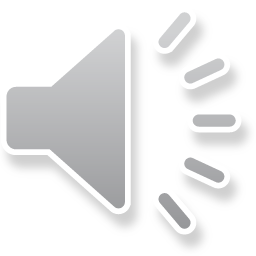 Catching an int_domain_error
Suppose we run this program:
int main() {
    try {
        binomial( -5, 2 );
    } catch ( int_domain_error &e ) {
        std::cout << "\"" << e.what() << "\"" << std::endl;
    }

    return 0;
}
Output:
   >>> Logging: The first argument 'n' must be zero or positive: -5
   "The first argument 'n' must be zero or positive"
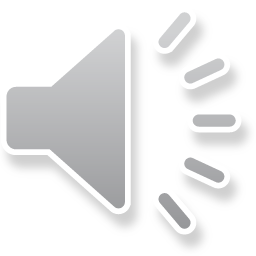 Catching a std::domain_error
Suppose we run this program:
int main() {
    try {
        binomial( 5, -2 );
    } catch ( std::domain_error &e ) {
        std::cout << "\"" << e.what() << "\"" << std::endl;
    }

    return 0;
}
Output:
   >>> Logging: The second argument 'k' must be between 0 and 'n' (= 5): -2
   "The second argument 'k' must be between 0 and 'n' (= 5)"
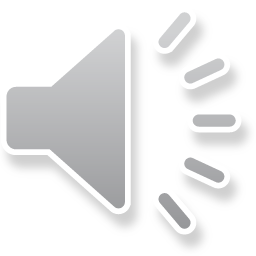 Catching a std::domain_error
Note that we cannot call additional features of the derived class:
int main() {
    try {
        binomial( 5, -2 );
    } catch ( std::domain_error &e ) {
        std::cout << "\"" << e.what() << "\"" << std::endl;
        std::cout << "\"" << e.value() << "\"" << std::endl;
    }

    return 0;
}
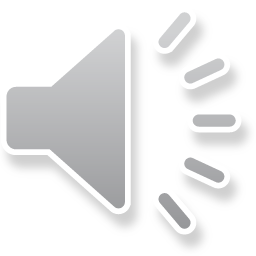 Catching a std::logic_error
Suppose we run this program:
int main() {
    try {
        binomial( 5, 13 );
    } catch ( std::logic_error &e ) {
        std::cout << "\"" << e.what() << "\"" << std::endl;
    }

    return 0;
}
Output:
   >>> Logging: The second argument 'k' must be between 0 and 'n' (= 5): 13
   "The second argument 'k' must be between 0 and 'n' (= 5)"
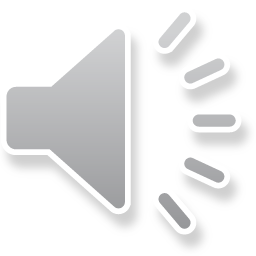 Catching a std::exception
std::exception
Even though we cannot create an instance to std::exception, we can catch an exceptionfor class derived from that class
int main() {
    try {
        binomial( 99, 101 );
    } catch ( std::exception &e ) {
        std::cout << "\"" << e.what() << "\"" << std::endl;
    }

    return 0;
}
std::logic_error
std::domain_error
int_domain_error
Output:
   >>> Logging: The second argument 'k' must be between 0 and 'n' (= 99): 101
   "The second argument 'k' must be between 0 and 'n' (= 99)"
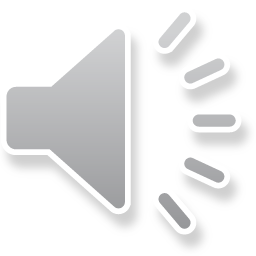 Example classes
class A {
  public:
    virtual void a() const;
};

class B : public A {
  public:
    virtual void b() const;
};

class C : public B {
  public:
    virtual void c() const;
    virtual void a() const override;
};

class D : public C {
  public:
    virtual void d() const;
    virtual void b() const override;
};
void A::a() const {
  std::cout << "Calling A::a()" << std::endl;
}

void B::b() const {
  std::cout << "Calling B::b()" << std::endl;
}

void C::c() const {
  std::cout << "Calling C::c()" << std::endl;
}

void C::a() const {
  std::cout << "Calling C::a()" << std::endl;
}

void D::d() const {
  std::cout << "Calling D::d()" << std::endl;
}

void D::b() const {
  std::cout << "Calling D::b()" << std::endl;
}
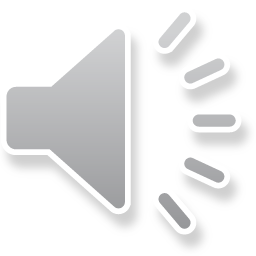 Example classes
int main() {
    D data{};
    data.a();
    data.b();
    data.c();
    data.d();
  
    C &c_ref{ data };
    c_ref.a();
    c_ref.b();
    c_ref.c();

     B &b_ref{ data };
     b_ref.a();
     b_ref.b();

     A &a_ref{ data };
     a_ref.a();

     return 0;
}
Calling C::a()
Calling D::b()
Calling C::c()
Calling D::d()
Calling C::a()
Calling D::b() 
Calling C::c()
Calling C::a()
Calling D::b()
Calling C::a()
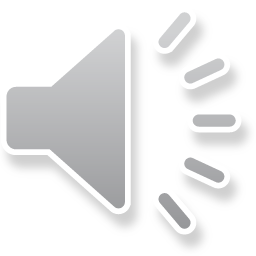 Example classes
Additionally, we can create dynamically allocated instances of these classes, and yet have the most appropriate member function called
int main() {
    A *array[4]{};

    array[0] = new A{};
    array[1] = new B{};
    array[2] = new C{};
    array[3] = new D{};

    for ( int k{0}; k < 4; ++k ) {
        array[k]->a();
        delete array[k];
    }

    return 0;
}
Output:
   Calling A::a()
   Calling A::a()
   Calling C::a()
   Calling C::a()
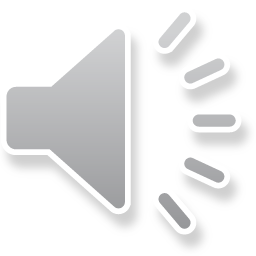 Polymorphism
The features that
An instance of a derived class can be assigned to a reference variable of a base class
The address of an instance of a derived class can be assigned to a pointer to a base class
      together with the fact that if you call a member function on such an      assigned instance that the most appropriate member function is      called—even if that member function is overridden in a class derived      from the base class in question—are features of polymorphism
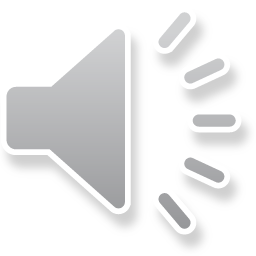 Polymorphism
We saw this with exceptions, where our derived exception could never-the-less be caught by any of the base classes
Also, when the what() member function was called on reference variables of the base classes, the version we overrode in our class was still the one that was called
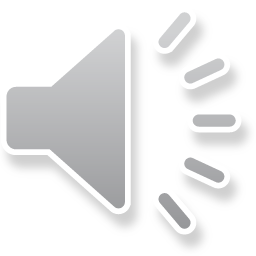 Summary
Following this lesson, you now
Seen how inheritance is used in the standard exception classes
Know that you can extend these exception classes
Understand how polymorphism works with classes
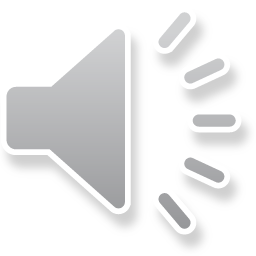 References
[1]	https://en.wikipedia.org/wiki/Exception_handling
[2]	https://en.wikipedia.org/wiki/Polymorphism_(computer_science)
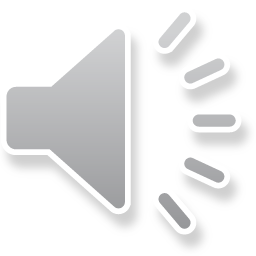 Colophon
These slides were prepared using the Georgia typeface. Mathematical equations use Times New Roman, and source code is presented using Consolas.

The photographs of lilacs in bloom appearing on the title slide and accenting the top of each other slide were taken at the Royal Botanical Gardens on May 27, 2018 by Douglas Wilhelm Harder. Please see
https://www.rbg.ca/
for more information.
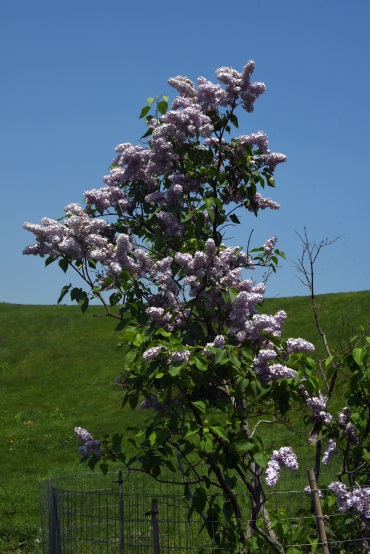 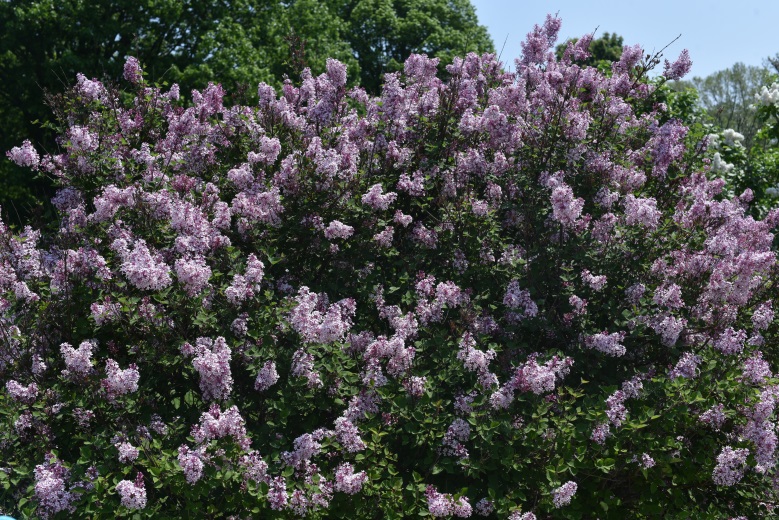 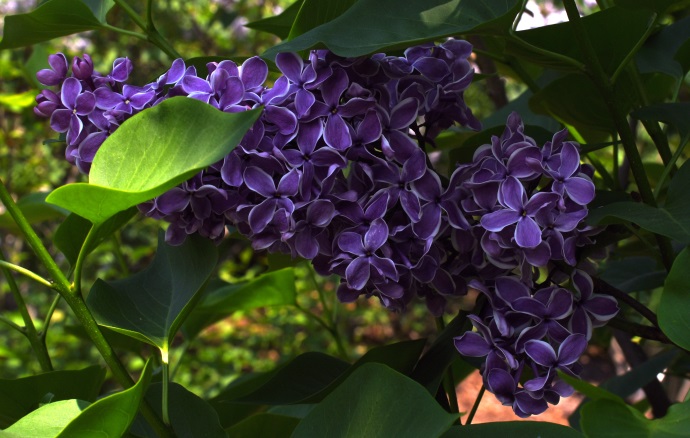 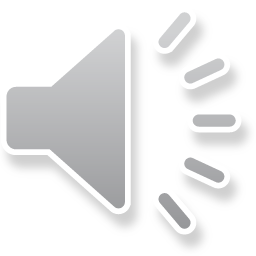 Disclaimer
These slides are provided for the ece 150 Fundamentals of Programming course taught at the University of Waterloo. The material in it reflects the authors’ best judgment in light of the information available to them at the time of preparation. Any reliance on these course slides by any party for any other purpose are the responsibility of such parties. The authors accept no responsibility for damages, if any, suffered by any party as a result of decisions made or actions based on these course slides for any other purpose than that for which it was intended.
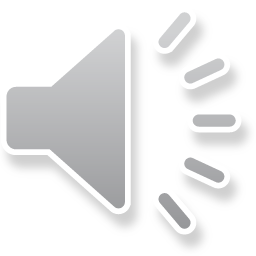